ОБЩЕСТВЕНИTE НАГЛАСИ КЪМ ПЕРИОДА НА КОМУНИЗМА/ СОЦИАЛИЗМА В БЪЛГАРИЯ И ОТНОШЕНИЕTO КЪМ СЪЗДАВАНЕ НА МЕСТА НА ПАМЕТTA
ноември – декември 2022 г.
ЦЕЛИ, ХАРАКТЕРИСТИКИ И МЕТОДОЛОГИЯ НА ПРОУЧВАНЕТО
ХАРАКТЕРИСТИКИ НА ПРОУЧВАНЕТО
Сред 16+ годишното население на страната
Основна извадка: N = 800
Допълнителна извадка 16-24 г.: N = 200
Допълнителна извадка 25-40 г.: N = 226
Обхват на проучването:
Изпълнител: 

„Алфа Рисърч“
Възложител:
Обем на извадката:
Възложител: 


фондация „Софийска платформа“
Андрей Ковачев – член на Европейския Парламент
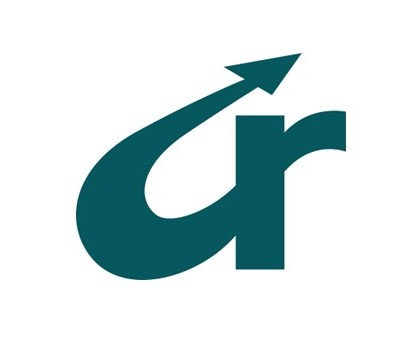 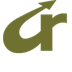 Количествено проучване
25 ноември - 8 декември 2022 г.
Стратифицирана по регион на местоживеене с квота въз основа на признаците пол, възраст, образование
Пряко стандартизирано интервю по домовете на респондентите с таблети
Метод на формиране на извадката:
Период на провеждане:
Методология:
Метод на набиране на информацията:
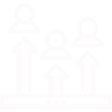 3
Националното представително проучване „Обществените нагласи към периода на комунизма/социализма в България и отношението към създаване на места на паметта“ е реализирано от социологическа агенция „Алфа Рисърч“ в периода 25 ноември – 8 декември 2022г. Възложител е фондация „Софийска платформа“.
Основните цели на проучването са да предостави пълна и достоверна картина на отношението на българите към близкото комунистическо минало в контекста на настоящата социална среда, както и да идентифицира ролята на местата на паметта в българското общество. В рамките на анализа е поставен допълнителен акцент върху нагласите на най-младото поколение (16-24 г.) и на това в най-активна възраст (25-40 г.). Където е възможно, анализът проследява еволюцията на обществените нагласи от 2014г. до днес.
Проучването обхваща и е представително за пълнолетното население на страната, като извадката е подсилена с два бустера с представители на възрастовите групи 16-24 г. и 25-40 г. 
Характеристиките на извадките са представени в следващата таблица:
4
СТРУКТУРА НА ИЗВАДКАТА (%)
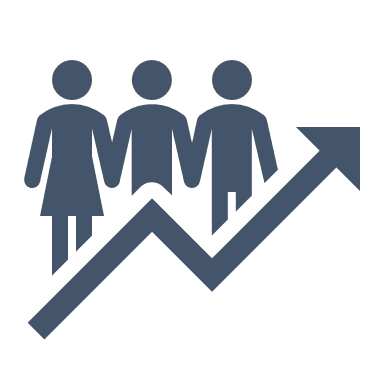 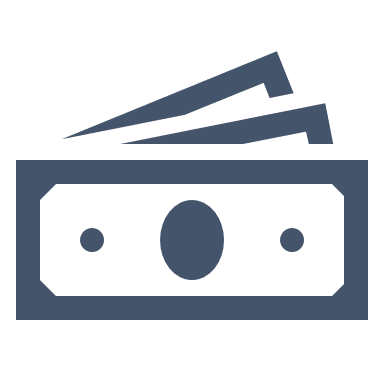 5
АНАЛИЗ НА РЕЗУЛТАТИТЕ ОТ ПРОУЧВАНЕТО
Динамика на информираността и познанията за периода на комунизма/социализма и годините на прехода в България
Информираността в самооценката на респондентите
Над две десетилетия след краха на комунизма, знанията и водещата роля за формирането на обществените нагласите за този период от най-новата ни история, продължаваха да бъдат доминирани от възприятията на онази част от хората, които са прекарали значителна част от съзнателния си живот в тази система. Данните от проведеното през 2014 г. изследване онагледяваха по категоричен начин тази констатация през самооценката на най-младите и най-възрастните групи в извадката – 6%:95% е съотношението на запознатите с периода на комунизма сред възрастови групи 16-30 г. и 61+ г. 
Изминалите оттогава 8 години изменят в известна степен тази картина като в общ план самооценката за нивото на запознатост с този период от българската история се повишава с 11%. Най-видима е промяната в самооценките при най-младите възрастови групи. Основна заслуга за това оттласкване има въведеното през учебната 2019/2020 година изучаване на периода 1944 – 1989 г. в учебниците по История и цивилизация за 10-ти клас. През изминалите оттогава три пълни учебни години, около 150 000*  ученици в страната са преминали през изучаването на теми от този период.
Макар и променящо се с плавни темпове, въздействието на тази образователна политика е видно и от източниците на информация за разглеждания период. Ако през 2014 г. едва 10% са заявили, че познанията им за социализма се градят върху наученото/чутото в училище/университета, то през 2022 г. 20% посочват отделно училището като източник на такава информация. Във възрастова група 16-24 г. техният дял достига 41%, а наученото в училище се нарежда на второ място по значимост на източниците след традиционната информация от „първа ръка“ от по-възрастни роднини и приятели. В сравнителен план всеки един от информационните канали е засилил своето въздействие по отношение на информацията и посланията за комунистическия режим.
На по-високата самооценка от страна на най-младите и повишената роля на училището във формиране на знания за този период от миналото, трябва да се гледа с повишено внимание. Макар и да остават най-неинформирани спрямо по-възрастните поколения, 16-24 годишните се чувстват значително по-уверени да дават конкретни оценки за периода на тоталитарно управление – от 74% през 2014 г. неуспели да поставят ценностна оценка на онзи период, техният дял пада до 46% през 2022 г.
*Данните са агрегирани посредством официална информация за броя на явилите се на задължителна матура по БЕЛ десетокласници през 2021 г. и 2022 г. и на тази бази – усреднена числова стойност, отразяваща липсващи такива данни за 2020 г.
8
По-активното заемане на оценъчна позиция, обаче, се отразява крайно противоречиво - както в двойно увеличение на критиците, така и в съизмерно увеличение на считащите режима за успешен. Тази констатация поставя въпроса за фрагментирания, несистемен и в голяма степен осеян от възпроизвеждащи се нагласи, идеализиращи миналото за сметка на настоящето, път на достигане на знание за комунистическия режим до най-младите поколения.
 
Декларираната запознатост с периода на прехода към демокрация в България регистрира нива с около 10-15% по-високи в сравнение със самооценката за информираност по отношение на комунистическото управление. Общо 79% от пълнолетното население в страната се определя като в много голяма или по-скоро голяма степен запознато с този период. Ръстът на запознатостта възлиза на около 20% спрямо 2014 г. и е видим сред всички, но най-вече сред средните и по-възрастните поколения – отражение на закономерното натрупване на житейски опит в рамките на последните над 30 години. По отношение на тази самооценка също важи тенденцията за увеличаване на декларираната запознатост с нарастване на възрастта. Съответно, при най-младите (16-24 г.) нивото на информираност е диаметрално противоположно на средната самооценка на пълнолетното население – по-скоро и много добре запознати се чувстват 1/4 от тях, а по-скоро и изобщо незапознати – 3/4. Тези различия по възрастови групи и поколения потвърждават тезата, че не само по отношение на комунизма, но и спрямо периода на най-новата ни история има сериозни информационни дефицити, които оставят широко поле за изява и вкореняване на митологеми, тълкуващи факти и събития от историята субективно и спекулативно.
9
ЗАПОЗНАТОСТ С РАЗВИТИЕТО НА БЪЛГАРИЯ В ПЕРИОДА 1944 г. – 1989 г. 1/2 (%)
* Общо за пълнолетното население
K2. Вие лично доколко се смятате за запознат с този период?
10
ЗАПОЗНАТОСТ С РАЗВИТИЕТО НА БЪЛГАРИЯ В ПЕРИОДА 1944 г. – 1989 г. 2/2 (%)
K2. Вие лично доколко се смятате за запознат с този период?
11
ИЗТОЧНИЦИ НА ИНФОРМАЦИЯ ЗА ВРЕМЕТО НА СОЦИАЛИЗМА (%) 1/2
2022
2014 г.
* Общо за пълнолетното население
K3. На какво се основават вашите впечатления и познания за времето на социализма?
12
ИЗТОЧНИЦИ НА ИНФОРМАЦИЯ ЗА ВРЕМЕТО НА СОЦИАЛИЗМА (%) 2/2
Общо за пълнолетното население
16-24 г.
25-40 г.
K3. На какво се основават вашите впечатления и познания за времето на социализма?
13
ЗАПОЗНАТОСТ С ПРЕХОДА КЪМ ДЕМОКРАЦИЯ В БЪЛГАРИЯ (%) 1/2
* Общо за пълнолетното население
K5. Доколко се смятате за запознат с прехода към демокрация в България – от 1989г. до днес?
14
ЗАПОЗНАТОСТ С ПРЕХОДА КЪМ ДЕМОКРАЦИЯ В БЪЛГАРИЯ (%) 2/2
K5. Доколко се смятате за запознат с прехода към демокрация в България – от 1989г. до днес?
15
Познанията за ключови събития, факти и личности
Общите фактически познания на българските граждани за периода на комунизма също са силно маркирани от поколенческия фактор. Дори за ключови събития от историята, запознатостта на най-младите (16-24 г.) е значително по-ниска в сравнение с тази на следващите поколения. Обичайно, при обективно измерване на познания, най-съществени дефицити се проявяват сред нискообразованите групи с нисък социален статус. По отношение на запознатостта с факти от близкото минало, най-слаби познания, отчитайки всички включени в изследването индикатори, се регистрират сред представителите на възрастова група 16-24 г. и то сред онези от тях, които са извън образованието и пазара на труда. С това, тази група е на практика най-труднодостъпната с оглед на инициативи и предлагане на услуги в сферата на културно-историческия туризъм, а привличането ѝ може да бъде стимулирано най-вече чрез комбинирани услуги, съобразени с практиките и интересите на нейните представители.
От гледна точка на историческите познания, свързани с периода на комунизма, най-силно разпознаваемите държави, представители на т.нар. комунистически блок, са СССР и държавите от централна Европа – Полша, Чехия, Унгария, Словакия. 84-85% от пълнолетното население ги посочва като такива. Малко по-ниски са нивата на идентификация на тези държави като част от комунистически блок сред 25-40-годишните – между 76% и 81%. Най-драстична е разликата в познанията сред 16-24 годишните. 58% от тях посочват СССР като част от блока и едва 45% добавят към този списък и посочените централноевропейски държави. На следващо място, както и през 2014 г., са идентифицирани съседните балкански държави – Югославия, Румъния, Албания, както и Куба, посочени съответно от 66% и 56% от пълнолетното население, но от едва 39% и 14% от най-младите. Изключително слабо като страна от комунистическия блок се идентифицира Китай (39% сред пълнолетното население и 8% сред най-младите), което със сигурност влияе и върху по-позитивното й възприемане в наши дни. Държавите от Северна Африка остават на практика извън полезрението, въпреки близките връзки със СССР и комунистическите страни в централна и източна Европа.
Малко над 1/3 от младото поколение на възраст 16-24 г. не може да свърже краха на комунизма с падането на емблематичната Берлинска стена. За сравнение, сред следващото поколение (25-40 г.) делът на незапознатите с този исторически факт е под 10%. Единствено в столицата делът на младежите, неуспяващи да идентифицират с падането на коя стена се свързва залезът на комунизма, е значително по-нисък – 14%. Сред онези младежи, които нямат завършено средно образование, т.е. обучават се в 10-ти, 11-ти или 12-ти клас, делът на неразпознаващите символа „Берлинска стена“ достига до 46% и съответно – намалява със завършване на средно образование и още по-осезаемо – със завършване на висше.
16
Времевите рамки на периода на комунистическо управление също не са безусловно известни на всички групи в обществото. Година на падането на комунизма в Централна и Източна Европа (1989 г.) разпознават 86% от пълнолетното население на България и едва малко над половината младежи на възраст 16-24 г. (58%). Следващото поколение, 25-40 годишните, са също в голямото си мнозинство информирани за годината на падане на комунистическите режими (79%). Жителите на столицата и висшистите са социалните групи, които са в най-голяма степен запознати кога точно идва краят на комунистическия режим.
Историческите личности и лидери от периода на комунизма до днешни дни са в различна степен разпознаваеми в българското общество. Най-познати сред пълнолетното население като цяло са българският представител сред тестваните – Тодор Живков (познат на 91%); дългогодишни лидери, които доскоро са били, или и към момента са, на политическата сцена – Владимир Путин (91%) и Ангела Меркел (82%), както и съветските лидери Михаил Горбачов (83%) и Йосиф Сталин (82%). На следващо място се нареждат настоящите президенти на САЩ и Франция – Джо Байдън (73%) и Емануел Макрон (72%), както и 40-тия президент на САЩ, управлявал страната в годините на смяна на комунистическите режими в Източна Европа – Роналд Рейгън (72%). 
Значително по-слабо познати (сред малко над 50% от пълнолетното население) са европейски лидери с ключова роля в падането на комунистическите режими и изграждането на демократичните системи в страни като Полша, Чехия (Чехословакия) и Германия (Източна Германия) – това са тогавашните президенти на тези страни Лех Валенса и Вацлав Хавел и германският канцлер Хелмут Кол. Разпознаваемостта на тестваните лидери е най-висока сред хората от столицата и висшистите, и особено сред определящите себе си като активно следящи политическия живот.
За мнозинството от представителите на най-младото поколение (16-24 г.) всички посочени лидери с изключение на Тодор Живков и Владимир Путин са непознати, а конкретните оценки за историческата им роля на онези, които все пак ги познават, са в синхрон с отчетените нагласи сред населението като цяло. Позитивните оценки преобладават отчетливо в нагласите на всички поколения български граждани по отношение на Тодор Живков, Ангела Меркел и Емануел Макрон.
17
Най-слабо разпознаваемите лидери – Валенса, Хавел и Кол, се радват на силното одобрение на хората, които са съвременници на годините на краха на комунизма (сред които са познати), т.е. на поколенията над 35-40-годишна възраст. Сред най-младите, обаче, положителните и отрицателните оценки за тях са почти изравнени (същото важи за оценките на младите за Рейгън и Горбачов, събуждащи преобладаващо позитивни отзиви от следващите поколения), което е индикатор за дори още по-висока от заявената степен на незапознатост и съответно ниска степен на реално осмисляне със събитията и личностите от периода на промените в тази възрастова група. Допълнителен фактор влияещ върху слабата или повърхностна запознатост е обстоятелството, че информация за посочените исторически личности на практика не присъства в темите в учебниците по история, разглеждащи този период*. Преобладаващо негативни оценки от всички възрастови групи за ролята си в историята получават настоящите президенти на Русия и САЩ – Владимир Путин и Джо Байдън, както лидерът на Съветския съюз в периода (1924-1953 г.) Йосиф Сталин, мненията за когото са в основна степен формирани в рамките на образователната система.
Конкретната запознатост с имащите пряко отношение към настоящия проект комунистически лагери за принудителен труд възпроизвежда описаните по-горе тенденции. Общо 90% от пълнолетното население са чували за лагерите за принудителен труд в България по времето на комунизма, но мнозинството имат само най-общи познания, без подробности и съответно, без по-дълбинно разбиране на същността им и  съпричастност към житейските съдби на „въдворените“ в тях. Най-висока степен на информираност заявяват висшистите, малко над половината от които твърдят, че знаят доста неща за трудовите лагери. Още по-голяма е детайлната запознатост сред активно следящите политическите събития – 73% и 99% обща запознатост. Същевременно едва 2% от учащите и 6% от представителите на възрастова група 16-24 г. твърдят, че имат по-подробно познание за тези места. Мнозинството са чували само най-общо за лагерите за принудителен труд. Макар демонстриращи по-висока степен на запознатост в сравнение с най-младото поколение, 2/3 от представителите на възрастова група 25-40 г. са по-скоро слабо, общо информирани и не знаят подробности за трудовите лагери. Същевременно именно тази възрастова група е важен таргет за проекта предвид това, че е икономически активна, силно мобилна и активно практикуваща туризъм. Това налага необходимостта от добро познаване, съобразяване и съчетаване на различните фактори, формиращи интересите на представителите на тази група към исторически факти, пътувания и туризъм. Основен аспект на тези интереси е потребността на младите хора от разнообразно, динамично и вълнуващо преживяване, което да позволява натрупване на богати впечатления в рамките на ограничен период от време на принципа на мултижанровостта – съчетаване на различни по вид и уникални по своя характер места и дейности.
*Справка – Учебник по „История и цивилизация“ за 10 клас на изд. Просвета, теми 66 и 69 - https://www.prosveta.bg/index.php?mact=ProsvetaPdfViewer,cntnt01,view_pdf,0&cntnt01pdf_id=391&cntnt01showtemplate=false&cntnt01returnid=788#zoom=page-fit
18
Основните характеристики на трудовите лагери са разпознаваеми от голямата част от българската общественост – 66% ги свързват с насилственото въдворяване на критиците на комунистическия режим в тях и упражняването на тежък труд (66%). Около 1/5 от пълнолетното население ги определя като места, където са изпращани престъпници и криминално проявени лица. Най-рядко възникващата асоциация за трудовите лагери е за „места, където хората са работили за изграждане на големи обекти на социализма“ (4%). Ако картината сред широката общественост е относително стабилна, то 41% от най-младата възрастова група и 1/3 от учащите не свързват лагерите за принудителен труд в България с абсолютно нищо. Нулево асоциативно ниво регистрираме при два пъти по-малко от представителите на следващата възрастова група (25-40 г.) и при само 11% от пълнолетното население като цяло. Ако сред пълнолетното население съотношението на асоцииращите трудовите лагери съответно с „престъпленията на режима“ и с „криминалните прояви на въдворените в тях“ е 3,5:1, то сред 16-24 годишните то е 1,5:1. Тази констатация е индикатор, че сред това поколение реалните образи и мащаби на трудовите лагери са изместени от повърхностни, откъслечни, рядко почиващи на конкретни познания и факти, представи.
Най-широка популярност сред тестваните в проучването лагери за принудително въдворяване на хора има лагерът „Белене“, познат на 86% от пълнолетните българи и на едва 49% от младежите на възраст 16-24 г. Това означава, че близо 90% от младежите, чували за трудовите лагери, са чували и за този в Белене. Към останалите изброени лагери е регистрирана значително по-ниска степен на запознатост. За комплексът от немски концентрационни лагери в Освиенцим, известен още като Аушвиц, са чували общо 49% (това е делът на посочилите една от двете опции – Освиенцим или Аушвиц, като по-известното му наименование е това на населеното място, в което се намира); за концентрационния лагер в Бухенвалд – 43%. На следващо място се нарежда друг от най-емблематичните лагери за принудително въдворяване в България – „Слънчев бряг“ край Ловеч, за който са чували 36% от пълнолетните българи и едва 5% от младежите на възраст 16-24 г. Този лагер (както и лагерите на ГУЛАГ) е значително по-разпознаваем сред софиянци като близо половината от тях посочват, че са го чували. Лагерната система и основен инструмент за политическа репресия в Съветския съюз, известна като ГУЛАГ, се разпознава от 29% от пълнолетното население в страната, но отново е много по-слабо позната сред младежите.
19
ПОЗНАНИЯ ЗА ДЪРЖАВИТЕ ОТ КОМУНИСТИЧЕСКИЯ БЛОК (%)
* Общо за пълнолетното население
K6. Кои от следните страни са били част от комунистическия блок?
20
ПОЗНАНИЯ ЗА КРАЯ НА КОМУНИЗМА (%)
* Общо за пълнолетното население
* Общо за пълнолетното население
K7. С падането на коя стена свързвате краха на комунизма?
К8. През коя година падна комунизма в Централна и Източна Европа?
21
ПОЛИТИЧЕСКИ ЛИДЕРИ И ТЯХНАТА РОЛЯ В ИСТОРИЯТА (%)
* Общо за пълнолетното население
28.2
63.1
24.9
57.3
53.0
19.2
51.5
31.5
50.4
9.1
7.5
49.7
9.4
46.9
27.6
44.4
63.0
27.5
49.4
23.6
63.1
18.4
K9. По-долу са изброени някои съвременни и от близкото минало политически лидери. Моля ви за всеки от тях да посочите, дали е: изиграл положителна роля в историята, отрицателна или не знаете, не го познавате
22
ПОЗНАНИЯ ЗА ЛАГЕРИТЕ ЗА ПРИНУДИТЕЛЕН ТРУД (%)
* Общо за пълнолетното население
* Общо за пълнолетното население
* Общо за пълнолетното население
K10. Чували ли сте за лагерите за принудителен труд в България по времето на комунизма?
K11. Ако сте чували, макар и само най-общо, с какво ги свързвате?
K12. А по-конкретно, за кои „лагери“ за принудително въдворяване на хора сте чували, са ви известни?
23
Оценките за периодите на комунизма/ социализма и прехода към демокрация в България
Комунизмът в оценките на българското общество и отделните възрастови групи
В края на 2022 г. оценките за два периода от най-новата ни история (комунизма и началните години на прехода към демокрация) също както и през 2014 г., продължават да бъдат до голяма степен огледални, вкоренени в реконструкцията на личните преживявания и разказите на близките, в масовите медийни  стереотипи и идеализация на миналото на фона на кризите на настоящето. По-дълбочинният анализ показва и някои разлики, които очертават възможни източници и пътища за промяна на обществените нагласи.
43.8% от пълнолетните граждани и днес, както и през 2014 г. (43%) определят периода на комунизма като успешен  за България. Промяна е налице обаче в негативните оценки, които нарастват с 10 процентни пункта – от 14% на 24%. Въпреки това, може да се каже, че цялостната обществена среда в разбирането за комунизма не се е променила съществено и продължава да възпроизвежда позитивен ореол за този период – положителните възприятия доминират почти двойно над отрицателните (44%:24%).
В по-младите възрастови групи съотношенията в тези възприятия, макар и бавно, започват да се променят. Сред активното поколение (24-40 г.) благоприятният образ сериозно е ерозирал (до 28%, определящи периода като „успешен“), но негативният остава в рамките на една четвърт от тази група. Подобно е оценъчното съотношение сред най-младите (16-24 г.) – 21%:14%, при рязък скок обаче на тези, които не могат да формират и изразят ценностно съждение – на практика, всеки втори (45%).
Колкото по-възрастни са анкетираните и колкото по-потопени са в личните си спомени (идеализиращи времената на тяхната младост), толкова по-позитивни са оценките за периода на комунизма. Прави впечатление обаче, че спрямо 2014 г. нарастват съществено познанията, основаващи се на външни източници – филми, публицистични предавания, интервюта по телевизията (от 16 на 24%), статии (от 10 на 20%), изучаването на този период в училище – от 10 на 20%, при 40% – сред най-младата възрастова група. За младото и средното поколение нараства значението на интернет и социалните мрежи (всеки пети от тях черпи познания и оценки за периода от тези източници).
Позитивната тенденция е, че в резултат от по-голямата наситеност с информация, предавания, четива, намалява делът на хората, които се определят като „почти незапознати с този период“ (от 31 на 12%). Негативната е, че не се е увеличил съществено делът на „добре запознатите“ – той остава в рамките на една трета от пълнолетните българи.
25
Още по-тревожен е фактът, че както сред средното поколение, така и сред най-младото, делът на добре запознатите е драматично нисък – 8.8% сред първите и 3.3% сред вторите. Всеки втори от средното поколение се определя като „слабо запознат“, а също толкова от най-младото – като практически незапознат.
Различие от тази обществена среда на мълчаливо споделен приемливо-носталгичен образ на комунизма е налице само сред три социални групи:
Живеещите в София (43% негативни : 30% позитивни мнения)
Висшисти (38% : 36%)
Симпатизанти на ДБ (67%:9%), ГЕРБ (39% : 29% - отрицателните мнения идват основно от по-възрастните негови симпатизанти, за които може да се предположи, че се преливат към партията от старото СДС), и много поляризирани мнения сред симпатизантите на ПП, отразяващи нагласите сред младите поколения (39%:35%).
И което е особено интересно, хората, които се определят като „силно интересуващи се от политика“ (46%:37%)
Тези четири, донякъде силно пресичащи се групи, могат да бъдат обобщени като своеобразни „ядра“ на хората с ценностно негативно отношение към периода на комунизма и които биха проявили интерес към допълнителна информация и знания по въпроса. Проблемът е, че сред тях много слабо присъства младото поколение. В тясна връзка с това е и фактът, че макар и 40% от младите да отбелязват, че са изучавали периода на комунизма в училище, това нито е предизвикало сериозен интерес сред тях, нито съществено е повлияло на оценките им.
На база на цялостния анализ може да се изведе хипотезата, че увеличаването на интереса и респективно, формирането на устойчиво ценностно отношение към комунистическия период (респективно, предпазване от негови рецидиви под една или друга форма) предполага както създаването на адекватно, будещо интереса на младите хора съдържание – чрез учебници, филми, платформи и пр., така и увеличаване на интереса към общественото развитие, гражданските позиции, политиките на местно и национално равнище. Не може да не направи впечатление, че сред най-младите е налице висока степен на корелация между три фактора – липса на интерес към политиката и нежелание за гласуване, слаб интерес към участие в граждански инициативи и дезинтересираност към близкото минало.
26
ОЦЕНКИ ЗА ПЕРИОДА ОТ 1944 г. ДО 1989 г. (%) 1/2
* Общо за пълнолетното население
K1. Ако се замислите за времето на комунизма/социализма, т.е. периода от 1944 г. до 1989 г., как най-общо бихте определили този период за България?
27
ОЦЕНКИ ЗА ПЕРИОДА ОТ 1944г. ДО 1989г. (%) 2/2
K1. Ако се замислите за времето на комунизма/социализма, т.е. периода от 1944г. до 1989г., как най-общо бихте определили този период за България?
28
Преходът към демокрация в оценките на българското общество и отделните възрастови групи
Както вече посочихме, отношението на българите към прехода към демокрация е до голяма степен огледално на това към  периода на комунизма. 41% го определят като неуспешен за България, срещу едва 19 на сто – като успешен. Еволюция спрямо 2014 г. се наблюдава и тук – положителните оценки се удвояват – от 10% на 19%; отрицателните намаляват от 50% на 41%. Въпреки това продължават да доминират негативните възприятия. Около една пета от отделните възрастови групи определят периода като успешен. Сред по-младите възрастови групи оценките за неуспех са по-ниски – между 23% и 32%, но за сметка на колебанието, или липсата на мнение, а не на позитивното възприятие на възможностите, които този период предоставя.
За разлика от оценките за комунизма, където все пак се наблюдават вариации в няколко, описани по-горе социални групи, тук почти няма група, в която да доминират позитивните оценки за прехода. С две малки, но съществени изключения:
Симпатизантите на ГЕРБ – в съотношение 37%: 25% определят периода като по-скоро успешен
Симпатизантите на ДБ, които са силно поляризирани – 28.7%: 28.7%
Сравнението с груповите образи през 2014 г. показва една много съществена промяна. През 2014 г., макар и като цяло да доминираше негативният образ на прехода, дясно и либерално-демократично настроените хора оценяваха по-позитивно периода след 1989г., противопоставяйки го на предшествалия го тоталитарен режим. Образно казано, разбирането им беше, че каквито и недъзи да има преходът към демокрация, поставен в релация с комунизма, той е за предпочитане. За страната е успех, че  е паднал комунистическият режим и може да се развива (макар и с проби и грешки) по примера на останалия демократичен свят. През 2022 г. обаче по-либерално демократичната общност е не по-малко критична от останалите към съвременния период, бидейки вече плътно потопена в неговия образ като доминиран от олигархията и корупцията. Противопоставянето с комунизма избледнява, реториката на последните две години отнема ценностния фундамент на демократичното развитие, остават само политическите идентификации. Ако през 2014 г. „преходът“ беше ненавиждан главно от социалистите и  националистите, сега към тях се прибавят и новите демократични движения. Именно поради това този период се оценява като успешен на първо място, от симпатизантите на ГЕРБ (които свързват значителна част от него със собственото си управление) и донякъде от ДБ, които правят по-силни ценностни сравнения с периода на комунизма. Общата теза, която може да бъде изведена е, че конкретните механизми и начини на управление в България (и начина, по който се дефинират) хвърлят сянка върху цялостния модел на парламентарната демокрация и пазарна икономика, което пък създава среда за подхранване на изцяло популистки, антидемократични партии и движения.
29
ОЦЕНКИ ЗА ПЕРИОДА НА ПРЕХОД КЪМ ДЕМОКРАЦИЯ (%) 1/2
* Общо за пълнолетното население
K4. А ако погледнем към периода след краха на комунизма, за прехода към демокрация -  как най-общо бихте определили този период за България?
30
ОЦЕНКИ ЗА ПЕРИОДА НА ПРЕХОД КЪМ ДЕМОКРАЦИЯ (%) 2/2
K4. А ако погледнем към периода след краха на комунизма, за прехода към демокрация -  как най-общо бихте определили този период за България?
31
Под повърхността на обобщаващите оценки – основните „характеристики“ на комунизма и демокрацията
Въпреки до голяма степен противоположните обобщаващи оценки за комунизма и прехода към демокрация в България, проучването показва, че ключовите характеристики, които определят образите на двата периода имат ясни ценностни характеристики, които не винаги съвпадат с цялостните оценки. Основната ценностна призма, през която се мислят и двата периода е „свободата“, разбирана комплексно - като политически избор, като начин на живот и житейски перспективи. Тук трябва да се отбележи и това, че свободата се разглежда като значима и в двата й модуса – и като отсъствие, и като наличие.
Независимо от запазващите се като цяло позитивни оценки за комунизма, 67% от пълнолетното население на страната свързват този период с „липсата на свобода“ (най-висок дял от всички възможни характеристики). Същият дял от средното поколение е на това мнение. Единствено при най-младите процентът пада до 45% – отново заема първо място сред характеристиките на „соц-а“, но е значително по-нисък от този при другите групи, тъй като всеки трети не може да каже с какво свърза този период (въпреки, че 40% са го изучавали в училище).
Липсата на свобода е безспорно най-силно доминиращата характеристики на комунизма – както за носталгиците, така и за критиците му. Оттук нататък обществото се разделя на две големи групи:
Носталгици – по-възрастните, симпатизанти на БСП, Възраждане, негласуващи, с по-ниско образование и живеещи в по-малките населени места, за които комунизмът, макар и лишен от свобода, е сигурност, спокойствие, успехи;
Критици – живеещите в София и големите градове, висшисти, симпатизанти на ДБ, ГЕРБ, ПП – за които липсата на свобода при  комунизма върви ръка за ръка с репресиите и доносничеството; за част от тези хора - и с масовата пропаганда.
Аналогична картина, но с обратен знак, регистрираме при образа на прехода към демокрация. 67% от пълнолетното население, 66% от средното поколение и 49% от най-младите свързват прехода към демокрация със свободата – в политическите ѝ и житейски измерения. Много близко след тази характеристики обаче се нарежда „корупцията, олигархията, липсата на справедливост и върховенство на закона“ – респективно 63%, 54%, 32% - за трите възрастови групи. Отново най-младите са най-затруднени да дадат характеристика на периода – не просто поради липсата на познания, а и поради много слабия си интерес към политиката и социалния живот (всеки четвърти нямa мнение по въпроса).
32
По отношение на съвременния период не се наблюдават толкова силни разделителни линии, както във възприятието на комунизма, но и тук анализът показва известно групиране по клъстери:
Хората, които акцентират на пазарната инициатива, конкуренцията – в много по-голяма степен открояват като ключова характеристика на съвременността свободата (89%) и интеграцията към Европа (60%).
Хората, които поставят на преден план липсата на сигурност и предвидимост (в опозиция на „сигурността“ при комунизма) много по-силно акцентират върху олигархията и корупцията (80%) и много по-малко внимание обръщат на интеграцията към Европа и демократичния свят (35%).
Ниският интерес към обществено-политическия живот, слабите познания и незаинтересованост към близкото минало правят младите хора доста дистанцирани и често неориентирани спрямо основни ценностни репери на съвременния свят. 
Доминиращо обаче ценностно измерение на „свободата“  е водещо за ориентацията и интерпретацията на случващото се в света на човека и при комунизма, и при демокрацията. Независимо от това, дали за част от българите комунизмът е генерирал сигурност и просперитет, а за други – преходът е шанс за свободна инициатива и избор, за всички свободата е изключително невралгична тема (между впрочем, на принципа на отрицанието това се видя много ясно по време на Ковид пандемията, когато основната битка срещу спазването на дистанция и ваксините се водеше през призмата на „свободния избор“ и неналагането на ограничения).
Извън всички други изводи, които могат да се направят от тази констатация, за нас е несъмнено, че в рамките на настоящия проект, основната водеща линия за събуждане на интереса сред младите хора, за двигател на разказите, за достигане до повече аспекти на комунистическата реалност, трябва да бъде темата за „свободата“. Но не абстрактно, не като клише  и даденост, а в цялата ѝ плътност и палитра от измерения  – като лишение от елементарни неща, невъзможност да пътуваш, невъзможност да изразяваш мнението си, невъзможност да се обличаш и слушаш музика, невъзможност да имаш позиция, доносничество срещу свободно изречени думи и пр. Тази тема е най-близката и важна за младото и средното поколение и „входът“ към близкото минало, смятаме, трябва да бъде именно чрез нея.
33
АСОЦИАЦИИ ЗА ПЕРИОДА НА КОМУНИЗМА В БЪЛГАРИЯ (%)
Общо за пълнолетното население
16-24г.
25-40г.
K13. С кои от следните свързвате в най-голяма степен периода на комунизма в България?
34
АСОЦИАЦИИ ЗА ПРЕХОДА КЪМ ДЕМОКРАЦИЯ В БЪЛГАРИЯ (%)
Общо за пълнолетното население
25-40г.
16-24г.
K14. С кои от следните свързвате в най-голяма степен началните години на прехода към демокрация и пазарна икономика в страната?
35
Обществените нагласи към местата на паметта
Ролята на българската история и местата на паметта
Повече от 30 години след началото на демократичните промени българското общество продължава да се лута между осъждането на комунизма като мракобесен период на тоталитарно управление със силно ограничени граждански свободи и носталгичните спомени за младостта - усещането за спокойствие и сигурност. Добавяйки и ограничената запознатост на младите с особеностите на това време, се създава среда, в която е възможно съжителството на няколко паралелни разказа за близкото комунистическо минало. Въпреки че за съществена част от населението нуждата от политики за създаване и популяризиране на местата на паметта, от припомняне на уроците от комунистическото ни минало, е безспорна, друга, също значима част, остава неутрална и дори скептична по тези въпроси.
В по-общ план оценката на българите за необходимостта да се познава периода на тоталитарното минало е с категорично позитивен знак. 73% отговарят положително на въпрос „Важно ли е да се познава историята на комунизма в България“. Едва 7% от интервюираните български граждани са на противоположното мнение. При задълбочения анализ на данните обаче изпъкват някои съществени нюанси, които хвърлят повече светлина върху това разбиране в българското общество:
Най-младите се очертават трудна таргет група с оглед целите на проекта, не само защото не познават достатъчно добре историята на комунизма, но и защото значителна част от тях не са убедени дали тези познания изобщо са нужни. Във възрастовата група между 16 и 24 години считащите за необходимо да се познават особеностите на това време са значително по-малко (49%), отколкото средния дял за страната (73%). Въпреки че делът на скептиците в тази група се запазва на ниски нива (9%), притеснение буди фактът, че почти всеки втори младеж (42%) се затруднява да изрази ясна и категорична позиция.
Аргументите „защо е необходимо да се познава историята на комунизма“ също показват съществени разлики в интерпретациите. На свободен въпрос над половината от тези, които смятат за важно да се познава тоталитарното минало аргументират оценката си с тезата: „За да помним и познаваме историята си - този период е част от нея“. По-ценностно ангажирани категории като „За да не се повтаря историята и да се учим от грешките в миналото“ (19%), „За да се направят изводи“ (10%), „За да се знае от младите“ (9%) остават второстепенни. Възможно е за част от пълнолетните българи периодът между 1944 и 1989г. да не служи като репер, чрез който да се извеждат поуки за настоящето и бъдещето, а да е ценен единствено като етап от общата българска история.
37
Аргументите сред 7-те процента, смятащи историята на комунизма за маловажна, се фокусират предимно върху разбирането, че е излишно един вече отминал период да се поставя под лупа. Всеки четвърти от тази група посочва на свободен въпрос, че комунизмът вече е в миналото (25%) или изобщо няма смисъл да се познава (26%). Всеки шести застъпва по-позитивния вариант на почти същото съждение – 17% смятат за по-важно да се гледа напред. Докато „децата на прехода“ (между 25 и 40 години) акцентират предимно върху очакванията си за бъдещето, най-младите отново показват незаинтересованост. Най-голям дял сред първите (32%) намират историята на комунизма за маловажна, именно защото предпочитат да гледат напред. За 35%, също най-голям дял сред младежите между 16 и 24 години, да познаваш тоталитарното минало до голяма степен изглежда лишено от смисъл.
Липсата на един по-категоричен, критичен и ценностно ангажиран поглед към комунистическото минало сред част от българите оказва влияние и върху отношението им към местата на паметта, включително върху готовността тези места да бъдат посещавани и разглеждани. За разлика от други държави, където вече десетилетия наред бивши концентрационни лагери са отворени за туристически обиколки, включително за организирани ученически екскурзии, у нас тази идея среща полярни мнения. Една съществена част – съответно 48% и 44% от всички интервюирани – подкрепят България също да превърне лагерите за принудителен труд в места на паметта и държавата да следва политики за насърчаване на образователни екскурзии за ученици над 14 годишна възраст в тях. Същевременно обаче, общо над половината пълнолетни българи или са против, или се затрудняват да заемат ясна позиция. 22% смятат, че не трябва бившите трудови лагери да се преобразуват в музеи, а 32% намират за ненужно да се насърчава посещаването им от ученически групи. Хората без мнение по двата въпроса са съответно 30% и 25%.
Доводите за подкрепа на инициативата са най-вече, че трябва да се знае и помни историята (53%) и че този период е част от българската история (20%). Положително за осъществяването на подобен проект е очевидното място на историята като една от най-широко споделяните от българите ценности. Предизвикателство е, че двете най-често застъпвани формулировки са доста общи, неплътни и дори двусмислени, докато безапелационните и оценъчни аргументи, еднозначно осъждащи тоталитарното минало, като „За да не се повтаря миналото“ (14%), „За да се почита паметта на загиналите“ (8%), „За да се разбере преживяното от жертвите“ (4%), „За да оценим това, което имаме и често приемаме за даденост“ (2%), се посочват по-спорадично.
38
Друго предизвикателство е, че към момента въпросът, дали комунистическите лагери трябва да се превърнат в места на паметта не вълнува особено младото поколение. И сред хората на възраст между 25 и 40 години (42%), и сред 16-24 годишните (34%), позитивните оценки намаляват, макар и съотношението одобряващи-неодобряващи и в двете групи да се запазва приблизително 2:1 (каквато е и общата пропорция за страната). С понижаването на възрастта обаче рязко се увеличава делът на незаемащите позиция – 38% от 25-40 годишните и 48% от младежите между 16 и 24 години отговарят с „Без мнение“.
Липсата на интерес сред част от младежите може да се обясни с множество фактори – житейския етап, в който се намират, средата, която не насърчава достатъчно любопитството, а оттам и непознаването на историята на комунизма в повече детайли. Проучването установява много ясна връзка между степента на запознатост с детайлите около функционирането и историята на трудовите лагери и одобрението към превръщането им в паметници. 67% от определящите се като много добре запознати с лагерите български граждани, 41% от само най-общо запознатите и едва 16% от незапознатите са с положителна нагласа към идеята.
Заедно с добре познаващите историята на комунизма и неговите репресивни механизми, проучването идентифицира някои допълнителни социални групи, които нарушават „хладното“ като цяло отношение на българите към инициативите за запазване на паметта за режима. Тези групи до голяма степен се преплитат по между си, а донякъде и съвпадат с вече обособеното ядро на „критиците“ на комунизма - хората от столицата и големите областни градове, висшистите, тези с активна гражданска позиция. Всички те много по-категорично подкрепят идеята за създаване на места на паметта от бившите трудови лагери. Сред тях могат да се търсят не само посетители, но и говорители на подобни и други инициативи.
39
ВАЖНО ЛИ Е ДА СЕ ПОЗНАВА ИСТОРИЯТА НА КОМУНИЗМА В БЪЛГАРИЯ? (%)
Общо за пълнолетното население
16-24г.
25-40г.
Без мнение
Да
Не
Топ 3 спонтанни коментара
Топ 3 спонтанни коментара
K15. Важно ли е да се познава историята на комунизма в България?
40
СПОНТАННИ КОМЕНТАРИ ОТНОСНО ПОЗНАВАНЕТО НА ИСТОРИЯТА НА КОМУНИЗМА В БЪЛГАРИЯ  (%)
K15A. Бихте ли пояснили защо е важно да се познава? 
K15B. Бихте ли пояснили защо това не е важно?
41
НАГЛАСИ КЪМ ПРЕВРЪЩАНЕТО НА БИВШИ КОМУНИСТИЧЕСКИ ЛАГЕРИ В МЕСТА НА ПАМЕТТА (%)
Общо за пълнолетното население
16-24г.
25-40г.
Да, трябва
Не, не трябва
Без мнение
K16. Много държави са възприели политика да превръщат бившите концлагери, където масово са избивани и/или подлагани на принудителен труд и мъчения хора, в места на памет – хората могат да ги посетят, да гледат филми, да говорят с оцелели, да научат за съдбата на хората в тях. Според вас, трябва ли България също да превърне бившите комунистически лагери за принудителен труд в места на памет, които хора да посещават и да научават повече за онзи период?
42
СПОНТАННИ КОМЕНТАРИ ОТНОСНО ПРЕВРЪЩАНЕТО НА БИВШИ КОМУНИСТИЧЕСКИ ЛАГЕРИ В МЕСТА НА ПАМЕТТА (%)
K16A. Моля, посочете защо
43
НАСЪРЧАВАНЕ КЪМ ОБРАЗОВАТЕЛНИ ЕКСКУРЗИИ (%)
K17. Добре ли е държавата да насърчава образователни екскурзии за ученици над 14 г.на такива места?
44
Интерес и мотивация да се посещават места на паметта
На този фон една четвърт от пълнолетните българи заявяват малко по-сериозен интерес да посетят бивш комунистически лагер. Трансформирането на тези заявки в реални посещения ще зависи както от начина, по който ще се реализира и популяризира инициативата, така и от цялостната социална среда у нас. Подобни начинания получават много по-висока подкрепа в общества, където ценностите, които те искат да утвърдят, са широко споделяни. На база резултатите от проучването едно изглежда сигурно - за да се върви в тази посока, преди всичко трябва да се насочат усилия към обогатяването и по-лесното достигане на информацията за комунистическото минало до хората, особено до най-младите. Към момента делът заинтересовани сред младото поколение е два пъти по-нисък (13% биха посетили бивш комунистически лагер при всички положения) от средния за страната (27%) и от този сред 25-40 годишните (31%).
Една трета от всички пълнолетни българи, от друга страна, не изключват възможността да посетят бивш трудов лагер, но само при определени условия. Тази заявка е по-несигурна и зависи от външни фактори. За повечето е важно да има какво друго да се види в района (20%), а разстоянието от дома или местата за преспиване и хранене наоколо са по-скоро от второстепенно значение. Друг дял от 40 на сто, който се формира най-вече от по-нискостатусните българи от малките градове и селата (55%) и от хората без никакъв интерес към политиката и актуалните събития (64%), посочват, че по принцип не биха посетили бивш комунистически лагер.
Проучването очертава някои насоки за повишаване на интереса. Формулата може да се обобщи така: провокиращ разказ, добра организация, дигитално представяне.
Най-висок дял от 38% от анкетираните смятат, че мотивацията им би се повишила, ако имат възможност да научат за различните гледни точки – включително чрез разговори с оцелели или очевидци.
На второ място, за 26% е важно да има местен гид. Между 17% и 20% отбелязват виртуална възстановка за мобилно устройство в различните и варианти - на сградите, в които са живели лагерниците, на местата за принудителен труд, на килиите за мъчения. 
При по-задълбочен преглед на данните се забелязва, че около 28% са отбелязали поне един от трите предложени вида дигитална възстановка, което поставя този подход в топ три на предпочитанията. Логично, сред младите този дял е още по висок – 30% в групата между 25 и 40 години и 36% сред тази между 16 и 24 години.
45
Налице са и няколко тематични блока, които участниците в проучването намират за по-любопитни: 
Почти всеки втори би искал да разбере базови неща, като „причините за изпращане в лагерите и брой на въдворените в България“. Това още веднъж потвърждава, че паметта за комунистическото минало и в частност за репресиите на режима, е ограничена и често се свежда само до най-общата информация. 
Възможен подход за провокиране на интерес е представянето на част от темите през личните преживявания на лагерниците. 39% от интервюираните български граждани отбелязват като интересно да разберат какви са били техните условия на живот и принудителен труд. Този подход би имал още по-голям ефект сред младите. 44% (най-голям дял в тази група) във възрастта между 16 и 24 години смятат за важни именно условията на живот и принудителен труд. 
Общо около една трета от всички, от друга страна, искат да разберат за развръзката – за разкриването на престъпленията след края на режима (32%) и за освобождаването и живота след лагерите (32%). 
За между една четвърт и една пета от българите интерес представляват също отношението на надзирателите (физическото и психическото насилие) (29%), задържането и изпращането в лагера (27%), отношенията между лагеристите (24%), мотивацията на служителите (20%) и перспективата на семействата на лагеристите (20%).
В организационен план, българите предпочитат по-ниски такси за посещение и съответно по-кратки турове. На практика всеки втори пълнолетен гражданин е на мнение, че цената трябва да е до 10 лв., а продължителността на обиколката – не повече от един (37%) или два (16%) часа. Прави впечатление и високият дял анкетирани, които се затрудняват да преценят (44% - 46%). Подобно е разпределението в рамките на всички възрастови групи от проучването. Фактът, че за мнозина (20%) такова посещение би било оправдано, единствено, ако на мястото могат да се видят и други неща, и склонността да се отделят сравнително малко средства и време за подобни обиколки са показателни, че в съвременната реалност на бързооборотна информация за хората става все по-трудно да концентрират и запазят вниманието си. Това важи с още по-голяма сила за най-младите поколения. 42% от тях намират един час за обиколка за напълно достатъчен, а 29% биха посетили, само ако на мястото могат да разгледат и други забележителности.
46
ИНТЕРЕС КЪМ ПОСЕЩАВАНЕТО НА БИВШИ КОМУНИСТИЧЕСКИ ЛАГЕРИ (%)
K18. Бихте ли посетили бивш комунистически лагер, ако е отворен за посещения на граждани?
47
ВЪЗМОЖНОСТИ ЗА ПОВИШАВАНЕ НА МОТИВАЦИЯТА (%)
Общо за пълнолетното население
16-24г.
25-40г.
K19. Какво би Ви мотивирало да посетите бивш комунистически лагер?
48
ТЕМИ,ПРЕДИЗВИКВАЩИ ИНТЕРЕС (%)
Общо за пълнолетното население
16-24г.
25-40г.
K20. За кои аспекти от лагерния живот бихте искали да научите?
49
НАГЛАСИ КЪМ РАЗМЕРА НА ТАКСАТА ЗА ПОСЕЩЕНИЕ (%)
K21. Каква би трябвало да е таксата за посещение, включваща гид?
50
НАГЛАСИ КЪМ ПРОДЪЛЖИТЕЛНОСТТА НА ТУРА (%)
K22. С каква продължителност би трябвало да е един тур в бивш комунистически лагер?
51
Интерес към лагера „Белене“
Две трети от българските граждани определят лагера „Белене“ като място за насилствено въдворяване на несъгласните с режима и упражняването на тежък труд. Общо около една четвърт легитимират дейността му в миналото като място за изграждане на големи обекти на социализма (4%) или за изпращане на криминално проявени лица (19%). Широката разпознаваемост на „Белене“ като репресивна „институция“ на комунистическия режим е добра отправна точка за проекта да привлича внимание, като „надстройва“ историческо познание и емоционална съпричастност. Разбиранията на младежите и по този въпрос се различават. Делът на свързващите „Белене“ с репресии към несъгласните със строя сред 16-24 годишните е наполовина спрямо средния за страната – 32%. 8 на сто го свързват с изграждането на мащабни социалистически обекти, 19 на сто – с изпращането на криминално проявени в него. Най-голям дял (41%) сред младежите не свързват лагера с абсолютно нищо.
Специалният режим на достъп до лагера среща поляризирани оценки. Според 24% от пълнолетните българи той би ги затруднил и би представлявал пречка да го посетят. Според други 24% – това би увеличило интереса им. Тъй като двете групи са с равни дялове, е важно пречката да се превърне в предимство, като специалният достъп се представи за шанс да се посети място, на което не всеки може да отиде. Може да се помисли и за допълнителни артефакти за посетителите, които да засилят „специалността“ на обекта.
Делът на посочващите специалния достъп до „Белене“ за пречка сам по себе си не е висок. Трябва да се има предвид обаче, че това разбиране се проявява почти еднакво, както сред незаинтересованите от посещение на бивш трудов лагер, така и сред заинтересованите. Около 20 на сто от посочващите, че по принцип не биха посетили такъв обект смятат, че биха се затруднили от режима на достъп до „Белене“. Същият отговор дават 23% от деклариращите, че биха посетили бивш комунистически лагер при всички положения.
В съвременния, силно мозаечен свят, където все повече „дразнители“ се борят за вниманието на хората, съчетаването на посещението в лагера „Белене“ с посещението на други близки места може да повиши в определени граници цялостния интерес към такова пътуване. Над половината от участниците в проучването (53%) твърдят, че за тях би било любопитно да видят природния парк Персина и други природни забележителности. Като второстепенни, но все пак предизвикващи интерес, се очертават Античната митница (40%), АЕЦ Белене (37%), чиято популярност се подхранва и от активното и присъствие в медийното и политическото пространство, Празникът на града/фестивалът на къдроглавия пеликан (36%). Прави впечатление, че с малки нюанси, тези обекти биха събудили интереса както на хората между 25 и 40 годишна възраст, така и на младежите между 16 и 24 години. Като цяло обаче трябва да се отбележи, че тази част от България е слабо позната на хората, не се свързва с атрактивни забележителности, не е в обичайните туристически маршрути, което означава, че са необходими допълнителни, целенасочени и по-широкомащабни усилия, за да  се предизвика интересът към този регион и конкретно към лагера „Белене“.
52
ОТНОШЕНИЕ КЪМ СПЕЦИАЛНИЯ РЕЖИМ НА ДОСТЪП ДО ЛАГЕРА „БЕЛЕНЕ“ (%)
K23. Най-големият бивш комунистически лагер в България се намира в град Белене, на брега на Дунава, на остров Персин. На острова продължава да има действащ затвор. Запазени са главно постройките от т.нар. Обект 2 на около 20 минути с автомобил от входа на острова. Затова посещенията на острова стават посредством резервиране на гид през онлайн платформа. Това пречка ли е за вас потенциално да посетите лагера?
53
ИНТЕРЕСИ КЪМ ДРУГИ МЕСТА В БЛИЗОСТ ДО ЛАГЕРА „БЕЛЕНЕ“ (%)
Общо за пълнолетното население
16-24г.
25-40г.
K24. Какво друго би ви било любопитно да видите или преживеете в Белене?
54
Ангажираните и отхвърлящите – типология на участниците в проучването според готовността им да вземат участие в инициативи за запазване на историческата памет за комунизма/социализма
Познаването на историята се приема като безспорно важно за българите. Като „исторически“ обаче най-често се възприемат събития от далечното минало, закрепени с образите на царе и революционери и в много малка степен – събитията от най-новата ни история. Приобщаването на този дял от българската история в разбирането и ценността на историческото познание е важно предизвикателство пред проекта и същевременно би било важен измерител за неговия успех. Липсата на консенсус в обществото за осъждане на годините на тоталитаризма се подхранва от силата на личните преживявания и разкази от този период. Така се създава среда, в която успешно се преплитат противоречащи си гледни точки за режима. Неминуемо средата влияе и върху решенията и позициите на най-младите, които към момента са слабо заинтересовани по повечето теми. 
Налице са и някои предпоставки и насоки за увеличаване на интереса към инициативите за създаване на места на паметта. Част от тях са:
Афинитетът към българската история; 
Централното място на темата за свободата както сред „критиците“ на комунизма, така и сред „носталгиците“; 
Безспорната популярност на лагера „Белене“ (независимо че е възможно част от нея да преминава през дългогодишното политическо противопоставяне около електроцентралата в близост до града).
Дигиталното и интерактивно представяне на един провокиращ разказ през личните преживявания на лагерниците, постигането на добра организация, покриването на широк спектър от теми – от причините за въдворяването до развръзката и разкритията, популяризирането на природните и други забележителности в района, плюс един таргетиран подход също имат потенциал да разширят кръга на заинтересованите.
С помощта на класификационен анализ могат да се изведат две ясно обособени групи според готовността им да вземат участие в подобна инициатива.
55
Ангажираните: сред тях трябва да се търсят хората, които с висока степен на вероятност биха се ангажирали с посещение на бивш комунистически лагер и с други инициативи за запазване на паметта за тоталитарното минало. Положителното е, че част от тази група може да се превърне в проводник на идеите. Отрицателното – че обхватът й е ограничен до 13-15% от обществото, а най-младите са слабо представени. Ядрото на тази група са поколенията между 35 и 54 годишна възраст. И демографските характеристики, и убежденията на представителите ѝ до голяма степен се припокриват с тези на ядрото от „критиците“ на комунизма. Състои се предимно от жителите на столицата и най-големите областни центрове, хората с най-високи нива на образование и по-силно интересуващите се от политика представители на дясното и дясно-либералното пространство (симпатизанти на Демократична България, ГЕРБ, отчасти и на Продължаваме промяната). Сред тях преобладават критичните оценки за комунистическото минало (42% посочващи периода за неуспешен срещу 31% за успешен), въпреки че тези за годините на прехода остават полярни и с негативен знак (37% - неуспешен срещу 32% - успешен). Силно впечатление прави, че огромното мнозинство от хората в тази група се определят като много добре запознати (47%) и по-скоро добре запознати (35%) с историята на комунизма.
Отхвърлящите: представителите ѝ са от средите на младите и особено от най-възрастните поколения (18-30 и над 61 годишна възраст), живеещите в малките градове и селата, хората с ниски нива на образование и доста голяма част от пенсионерите. Обхватът ѝ възлиза на около 28-30% от пълнолетните граждани. Демографският профил на тези хора ги прави по-трудни за достигане от различни кампании. Зад отказа да участват в инициативи за запазването на паметта за комунистическото минало стоят както идеологически, така и някои социално обусловени причини: 1) легитимиране на тоталитарния период – 52% го определят като успешен за България и едва 9% като неуспешен, а отношението към фигури като Тодор Живков е с ясно изразен положителен знак – 73% одобрение; 2) недостатъчен интерес и запознатост с историята и функционирането на трудовите лагери – само 28% посочват, че са запознати в детайли с тях; 3) ниски нива на интерес както към политиката, така и към повечето обществено значими теми; 4) доходи, които не позволяват прекалено много непланирани разходи.
Извън тези две групи остава едно мълчаливо мнозинство от българските граждани (впрочем, сред тях са учениците между 16 и 17 годишна възраст, както и голяма част от младото поколение изобщо), чиято нагласа до голяма степен зависи от особеностите на заобикалящата ги среда. Популяризирането на идеите и каузите за запазване на паметта за комунистическото ни минало трябва да започне първо сред най-ангажираните 13%-15% от обществото. С тяхна помощ на по-активни носители на тези идеи впоследствие да се предприемат стъпки към увеличаване на интереса и сред част от по-инертното мнозинство, с което да се спомогне за създаването на една по-благоприятна социална среда.
56
Обобщение – влиянието на социално-политическия контекст в страната върху представите и интереса към комунистическия период. Препоръки.
Повече от три десетилетия след падането на комунизма и началото на демократичния преход в България, комунистическото минало на страната ни продължава да стои като нерешен обществено-ценностен ребус. Разделени между носталгичното идеализиране, принципното осъждане и незаинтересованата пасивност, българските граждани не успяват да се обединят около ясно доминираща ценностна позиция за ролята на комунизма. Личните спомени по спокойното и сигурно минало – един прост, обясним и подреден, макар и несвободен свят, и тяхното предаване между поколенията, са основен фактор, формиращ позитивното отношение към комунизма.
Само допреди три години, представите на най-младите поколения за този период са се формирали почти изцяло по този начин, и почти без участието на институционализирана гледна точка към историята. С влизането на комунизма в учебната програма, този баланс постепенно започва да се изменя, но това само по себе си не води до изграждане на категорична ценностна идентификация и същностен интерес към този исторически период у най-младите. Основна причина за това е цялостният контекст, в който се формират обществено-политическите нагласи, включително отношението към миналото – това са оскъдна гражданска активност, ограничен интерес към политическия живот в рамките на отделни групи и устойчиво свиване на интереса към участие в избори. Интересът към актуалните събития в публичната сфера, гражданската активност и участието в демократичните процеси вървят „ръка за ръка“, а практикуването им е пряко свързано с по-висок интерес към теми от близкото минало, запазването и споделянето на паметта за тях*. И обратно, общата незаинтересованост към политическите процеси, отстранеността от публичния дебат и представителната демокрация, особено характерни за най-младите поколения, предопределят и липсата на интерес както към комунизма като цяло, така и към инициативи, свързани с публичното представяне на местата за памет, свързани с него.
*Отвъд конкретната тема, изследването представя и други доказателства за това, че ангажираността с политическия живот обуславя и по-активно заемане на ценностни позиции. Например, колкото по-активно следят политическите процеси, толкова по-ясни позиции имат гражданите по отношение на конфликта Русия – Украйна.
58
Изграждане на съобразен с предпочитаните канали за информация микс от комуникационни материали с цел набиране на по-голяма популярност на проекта. Абстрахирайки се от информационните източници, които разказват за комунизма „от първа ръка“ (семейство, близки, познати), каналите, които са най-предпочитани от хората за получаване на интересна информация за близкото минало/комунизма са телевизията (52%), интернет (43%), книги статии (30%) и социални мрежи (20%).  Телевизионният ефир е ключов информационен източник за средното и по-възрастните поколения, докато интернет е еднакво ползван канал от на практика всички активни поколения българи. И докато статиите и книгите могат да бъдат атрактивни за по-голяма част от средните и по-възрастните поколения, то чрез социалните мрежи може по-лесно да се достигне до най-младите.
Обвързване на комуникационните дейности по проекта с цялостна визия за популяризиране на региона, който към момента е недостатъчно познат и атрактивен, и предложения за комбинирани услуги, свързани с различни видове туризъм, посещения на единствени по рода си места и инициативи.
Комуникиране на специалния режим на достъп като възможност за вълнуващо и извънредно преживяване, което си струва да се планира в календара.
Предвиждане на възможности за избор на потребителите между по-кратки, ограничени турове и по-дълги, представящи детайлна и задълбочена информация обиколки.
59
Промотиране на лагера като съобразено с  актуалните обществени изисквания експозиционно пространство, предлагащо атрактивно дигитално съдържание, с достъп до обща фактология във вид на бързодостъпна информация, но и с допълнително детайлно съдържание, пресъздадено през личните истории на въдворените. Последният подход може да подпомогне превръщането на миналото от никому необходима абстракция към поле на свързване/идентификация с предишните поколения.
Представяне на съдържание, обвързващо политическата система по времето на комунизма с начина на живот на хората. Залагане на темата за „свободата“ като лайтмотив на големия разказ за комунизма – представяне на любопитни детайли относно направленията, в които индивидуалните и групови свободи са били ограничавани по времето на комунизма; създаване на паралели с практикуваните „на готово“ свободи в днешни дни.
Така систематизираните по-горе препоръки за позициониране на лагера „Белене“ като атрактивно и привличащо интереса на различни социални групи място за памет биха повишили своята ефективност при наличие и на допълнителни институционални усилия за изграждане на стабилна ценностна рамка за интерпретация на събитията от близкото минало. В подкрепа на една масирана комуникационна кампания, сътрудничеството със системата на образованието, вплитането (дори неформално, през примери, разглеждане на казуси, опозиции като свобода-несвобода) на информация по темата в рамките на предмета „Гражданско образование“ биха съдействали за изграждане на същностен интерес към този период от миналото и свързаните с него разкази и артефакти.
60
ПОЛИТИЧЕСКА АКТИВНОСТ (%)
K25. До каква степен се интересувате от политика?
61
ИЗТОЧНИЦИ НА ИНФОРМАЦИЯ ПО ТЕМИ, СВЪРЗАНИ С МИНАЛОТО (%)
Общо за пълнолетното население
16-24г.
25-40г.
K26. Откъде обикновено се информирате (или бихте се информирали) по теми, свързани с близкото минало, комунизма – ако нещо предизвика вашия интерес?
62
ГРАЖДАНСКА АКТИВНОСТ (%)
Общо за пълнолетното население
16-24г.
25-40г.
K27. Случвало ли ви се е да предприемете нещо, за да повлияете на решение на управляващите във вашия град или в страната като цяло, което смятате за несправедливо?
63
АКТИВНОСТ НА ИЗБОРИ (%)
K29. Гласувате ли на избори?
64
ОТНОШЕНИЕ КЪМ СЪПРОТИВАТА НА УКРАИНСКИЯ НАРОД СРЕЩУ НАПАДЕНИЕТО НА РУСИЯ (%)
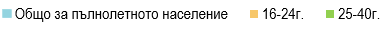 K28. А кое от следните мнения за съпротивата на украинския народ срещу нападението на Русия е най-близко до вашето?
65